Setkání lékařů center
Témata
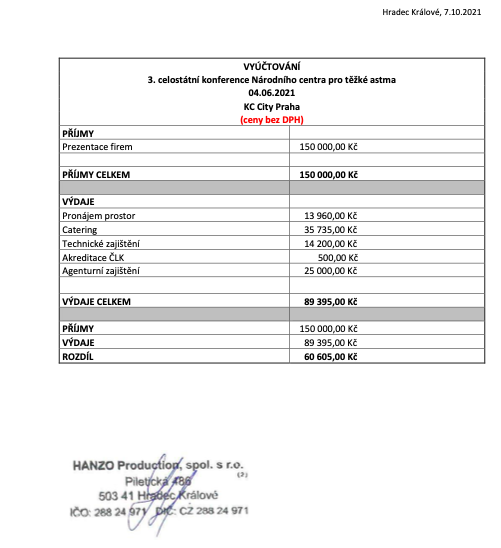 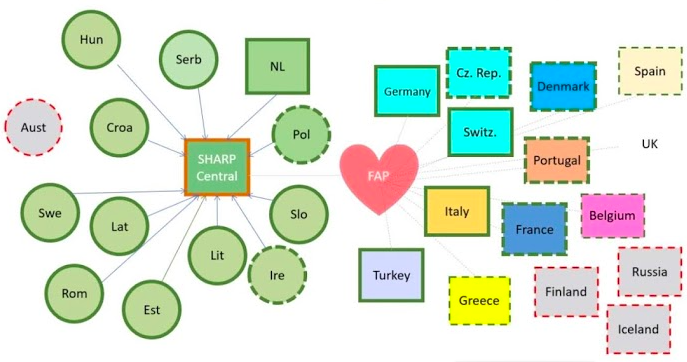 Další osud registru ?
GAN nebo SHARP Central ?
GAN vědecký
SHARP praktický
Role IBA spin off
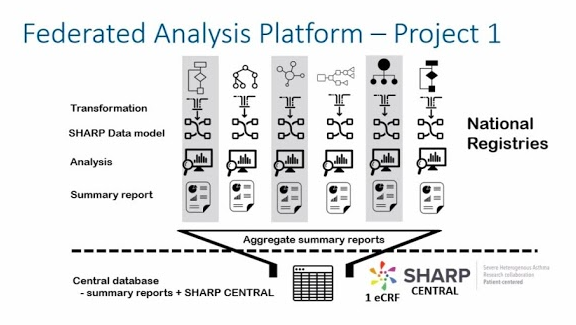 FN HK
Dr. Sedlák, Dr. Krčmová
FN Brno
Dr. Jakubíčková
FN Bulovka
Dr. Opravilová, Doc. Pauk
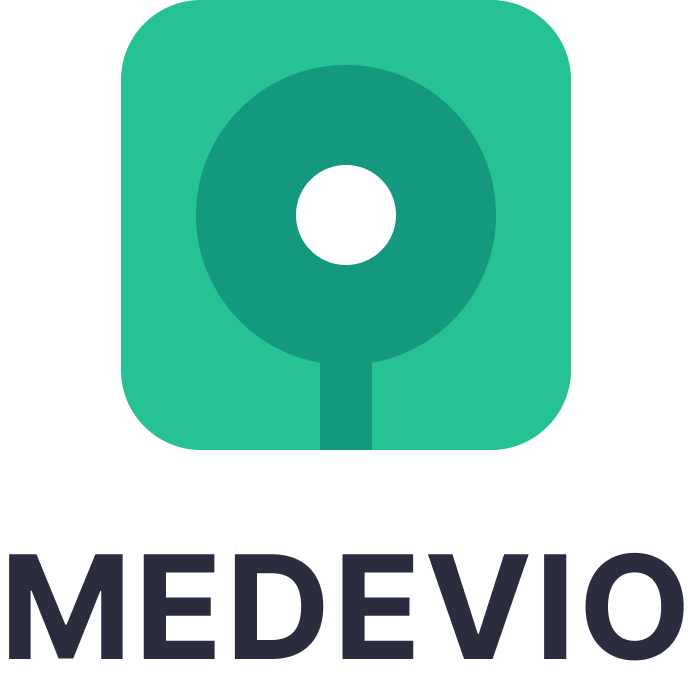 DIGITAL HEALTHCARE PLATFORM
Digitální komunikace při koordinaci léčby těžkého astmatu
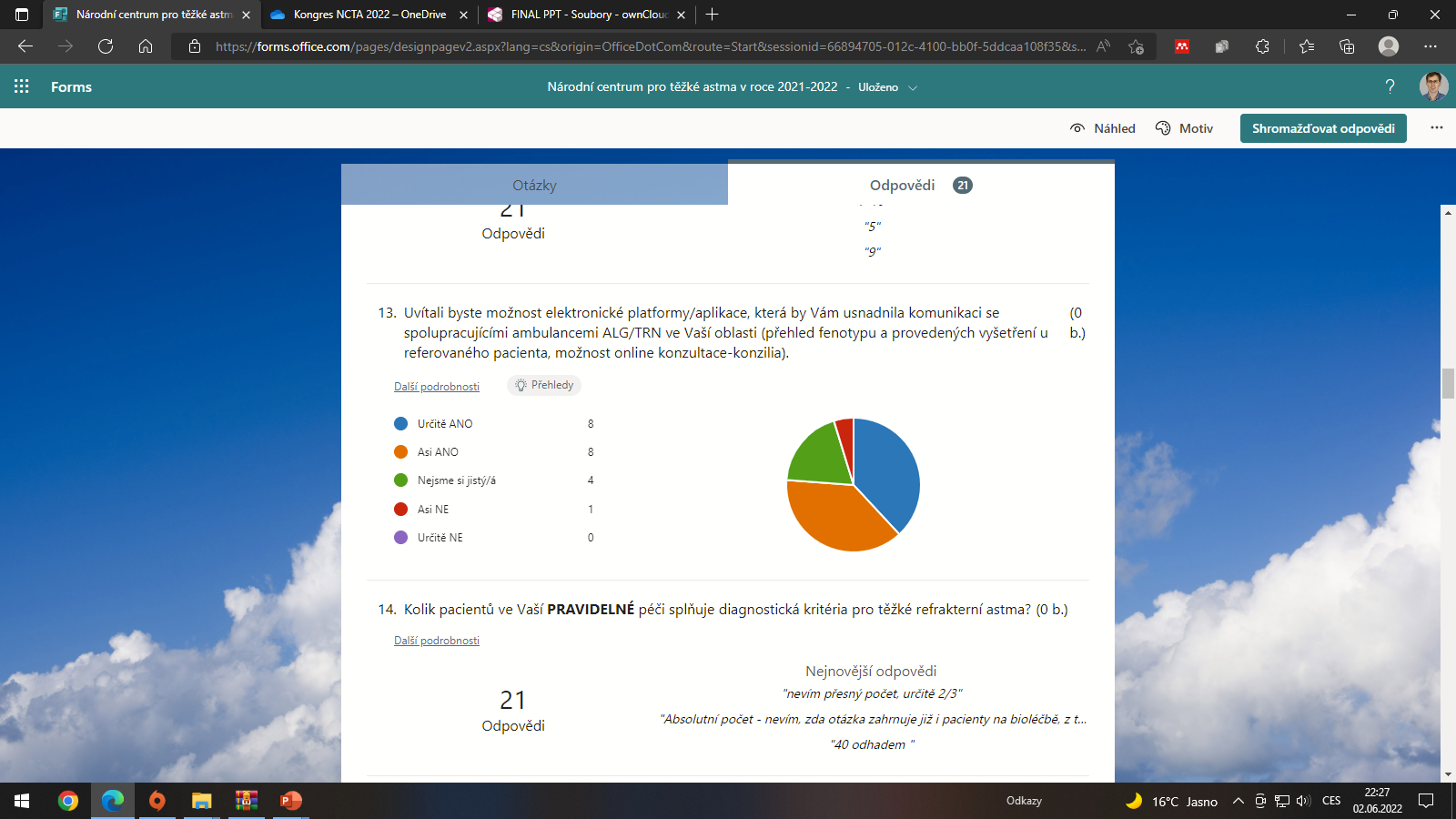 MEDEVIO
Cíl projektu
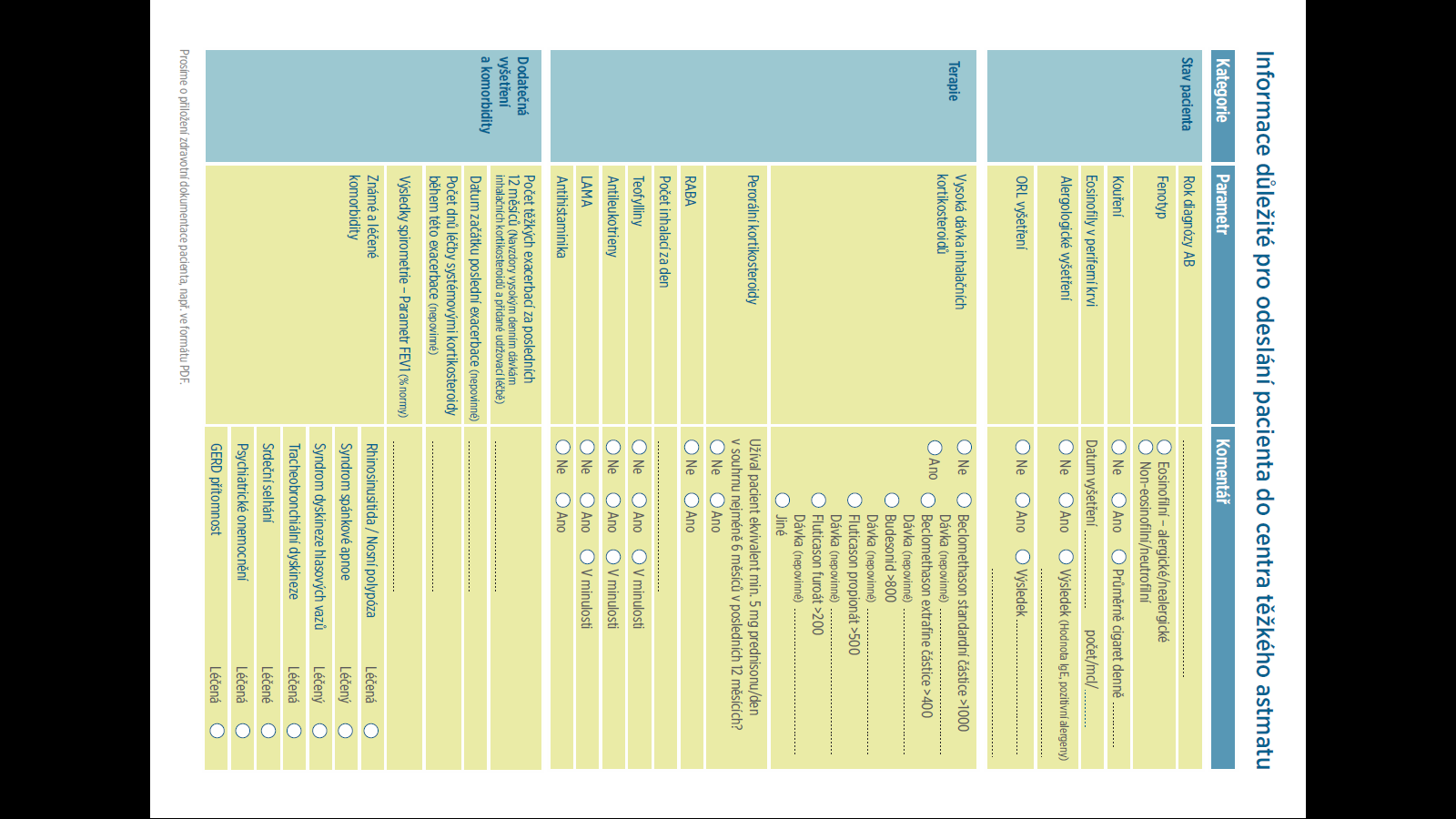 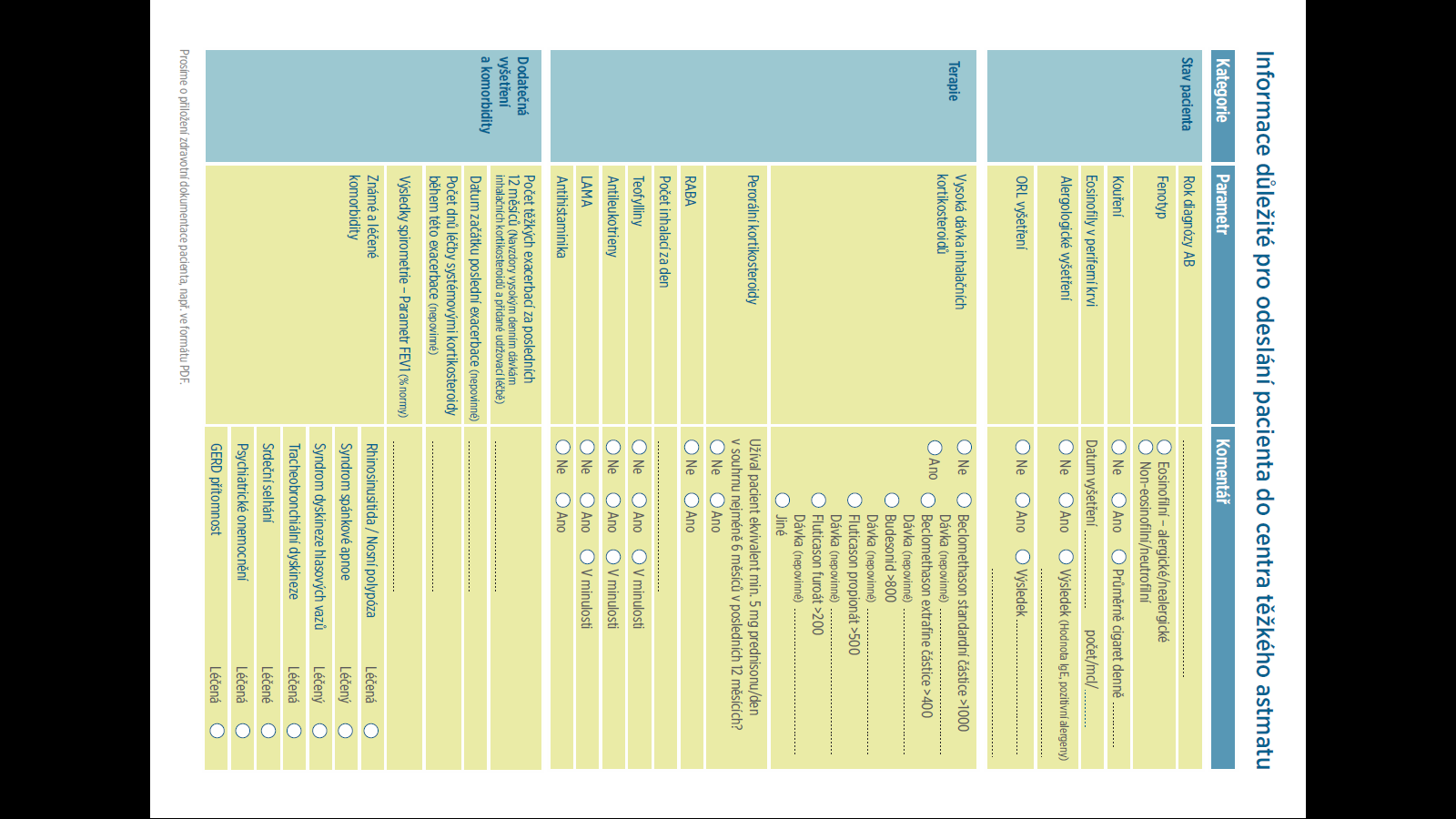 checklist
44
SWITCH
1
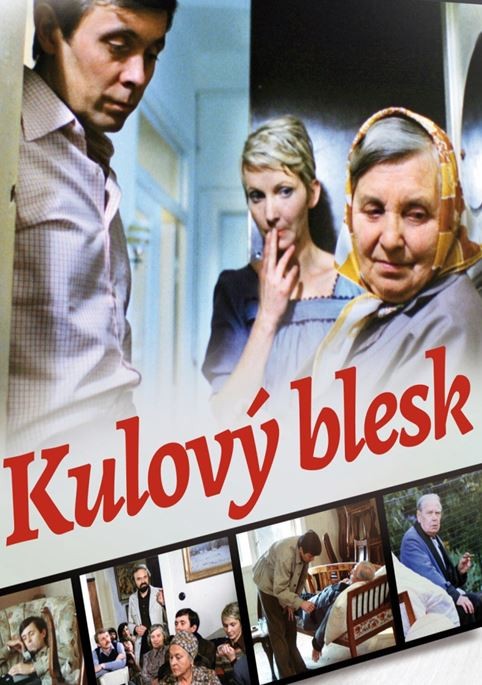 9
5
10
38
DUPIXENT na XOLAIR = 0
Vícečetné výměny léků
antialergický na antieozinofilní/jiný antialergický
1x změna OMA-MEPO-RESLI-BENRA z důvodu nedostatečné účinnosti
1x změna OMA-MEPO-BENRA z důvodu nedostatečné účinnosti
1x změna OMA-BENRA-MEPO-DUPIXENT (nedostatečná klinická účinnost a hypersenzitivní reakce)

1x změna MEPO-BENRA (nedostatečná účinnost), pak DUPIXENT (ve snaze ovlivnit komorbiditu - nosní polypy)

2x změna BENRA-RESLI-MEPO (nedostatečná klinická účinnost)
1x změna MEPO-BENRA-MEPO (BENRA horší efekt než původní MEPO)
1x změna – neuvedeny podrobnosti
antieozinofilní na antialergický
antieozinofilní na jiný antieozinofilní
Další setkání
KC City Praha
po Emauzech 2.6.2023